ỦY BAN NHÂN DÂN THÀNH PHỐ ĐÀ NẴNG
SỞ KHOA HỌC VÀ CÔNG NGHỆ
BÁO CÁOMỘT SỐ CƠ CHẾ CHÍNH SÁCH HỖ TRỢ LIÊN QUAN ĐẾN SHTT TRÊN ĐỊA BÀN THÀNH PHỐ ĐÀ NẴNG
Đà Nẵng, tháng 3 năm 2021
1. CHỨC NĂNG, NHIỆM VỤ CỦA SỞ KH&CN TRONG CÔNG TÁC QLNN VỀ SHTT(Thông tư 01/2021/TT- BKHCN ngày 01/3/2021)
Tổ chức triển khai chiến lược, các nhiệm vụ, chương trình về SHTT; các biện pháp hỗ trợ phát triển hoạt động SHCN; quản lý, xây dựng và phát triển nhãn hiệu sử dụng địa danh, dấu hiệu chỉ nguồn gốc địa lý của sản phẩm địa phương
 Hướng dẫn hỗ trợ tổ chức cá nhân tiến hành các thủ tục về SHCN; chủ trì, phối hợp với các cơ quan liên quan về bảo vệ quyền SHCN và xử lý vi phạm về SHCN
Thúc đẩy hoạt động sáng chế, sáng kiến, sáng tạo tại địa phương; xét chấp thuận công nhận sáng kiến theo quy định
Cấp, cấp lại, thu hồi giấy chứng nhận tổ chức giám định SHCN theo quy định
Giúp UBND TP quản lý nhà nước về SHTT đối với các lĩnh vực liên quan theo quy định
2
2. TÌNH HÌNH ĐĂNG KÝ SHCN TRÊN ĐỊA BÀN TP GIAI ĐOẠN 2016-2020
GĐ 2016-2020, TP có 3.365 đơn đăng ký bảo hộ quyền SHCN tăng 53,3% so với giai đoạn 2011-2015 (2.195 đơn đăng ký); Trong đó năm 2020, Đà Nẵng đứng thứ 6/63 tỉnh, thành nhưng chỉ gần bằng 4% so với Hồ Chí Minh, Hà Nội
3
3. TÌNH HÌNH VĂN BẰNG SHCN ĐƯỢC CẤP TRÊN ĐỊA BÀN TP GIAI ĐOẠN 2016-2020
GĐ 2016-2020, TP có 1.185 văn bằng sở hữu công nghiệp; Trong đó năm 2020, Đà Nẵng đứng thứ 12/63 tỉnh, thành về số lượng văn bằng SHCN nhưng chỉ gần bằng 3% so với Hồ Chí Minh, Hà Nội
4
4. CƠ CHẾ CHÍNH SÁCH HỖ TRỢ, THÚC ĐẨY HOẠT ĐỘNG SỞ HỮU TRÍ TUỆ
Hỗ trợ cho các doanh nghiệp KNĐMST: (Nghị quyết 328/2020/NQ-HĐND)
+Hỗ trợ tạo sản phẩm công nghệ, TSTT: Công lao động, sản xuất thử nghiệm, làm sản phẩm mẫu, hoàn thiện công nghệ, hỗ trọ tùy theo  nhiệm vụ cụ thể, thường không quá 30%
+Hỗ trợ sử dụng dịch vụ KNĐMST (gồm: đào tạo, huấn luyện khởi nghiệp; marketing; khai thác, thông tin công nghệ, sáng chế; thanh toán, tài chính; tư vấn pháp lý, sở hữu trí tuệ, đầu tư, thành lập doanh nghiệp KHCN, thương mại hóa ….): Mức kinh phí hỗ trợ tối đa không quá 80.000.000 đồng/doanh nghiệp
5
4. CƠ CHẾ CHÍNH SÁCH HỖ TRỢ, THÚC ĐẨY HOẠT ĐỘNG SHTT
Hỗ trợ doanh nghiệp đổi mới công nghệ (QĐ36)
6
4. Cơ chế chính sách hỗ trợ (tiếp theo)Hỗ trợ trong hoạt động nghiên cứu và triển khai, chuyển giao công nghệ
CHUYỂN GIAO CÔNG NGHỆ ĐỘC LẬP
MỨC HỖ TRỢ
Hỗ trợ đến 70% giá trị hợp đồng mua công nghệ, giải pháp kỹ thuật, quy trình công nghệ, thiết kế kỹ thuật, bí quyết công nghệ
SỐ DỰ ÁN HỖ TRỢ
Không giới hạn số dự án hỗ trợ
MỨC HỖ TRỢ TỐI ĐA
03 tỷ đồng/doanh nghiệp/năm
7
4. Cơ chế chính sách hỗ trợ (tiếp theo)Hỗ trợ trong hoạt động nghiên cứu và triển khai, chuyển giao công nghệ
Mua thiết bị công nghệ có hàm chứa công nghệ
MỨC HỖ TRỢ
Hỗ trợ đến 30% chi phí mua thiết bị công nghệ có hàm chứa CNC; 
Hỗ trợ đến 15% chi phí mua thiết bị công nghệ có hàm chứa công nghệ để nâng cao năng suất, chất lượng sản phẩm, giảm chi phí sản xuất, tiết kiệm năng lượng, giảm thiểu tác động xấu đến môi trường;
SỐ DỰ ÁN HỖ TRỢ
Không quá 02 dự án/ doanh nghiệp
MỨC HỖ TRỢ TỐI ĐA
8
03 tỷ đồng/doanh nghiệp/năm
4. Cơ chế chính sách hỗ trợ (tiếp theo)Hỗ trợ trong hoạt động nghiên cứu và triển khai, chuyển giao công nghệ
HỖ TRỢ ƯƠM TẠO CÔNG NGHỆ
MỨC HỖ TRỢ
Hỗ trợ đến 70% cho chi phí thực hiện nghiên cứu tạo công nghệ; ươm tạo công nghệ; giải mã công nghệ; thiết kế chế tạo thiết bị có hàm chứa công nghệ mới, tiên tiến, công nghệ cao; cải tiến công nghệ; đổi mới quy trình công nghệ sản xuất để nâng cao năng suất, chất lượng, giảm chi phí, giảm thiểu tác động xấu đến môi trường, tiết kiệm năng lượng và hiệu quả.
Doanh nghiệp khoa học và công nghệ được hỗ trợ có mức cao hơn đến 5% so với các mức quy định
SỐ DỰ ÁN HỖ TRỢ
Không giới hạn số dự án hỗ trợ
MỨC HỖ TRỢ TỐI ĐA
9
03 tỷ đồng/doanh nghiệp/năm
4. Cơ chế chính sách hỗ trợ (tiếp theo)Hỗ trợ hoạt động tiêu chuẩn, đo lường, chất lượng
Hỗ trợ 30 triệu đồng cho xây dựng, đánh giá chứng nhận hệ thống quản lý chất lượng theo tiêu chuẩn (ISO 9000, ISO 14000, ISO 22000, ISO 27000...); 
Hỗ trợ 35 triệu đồng khi tích hợp cùng một lúc nhiều tiêu chuẩn, các công cụ quản lý tiên tiến;
Hỗ trợ 10 triệu đồng thực hiện tái chứng nhận hệ thống quản lý hoặc tích hợp bổ sung tiêu chuẩn quản lý khác vào hệ thống quản lý của doanh nghiệp. 
Hỗ trợ 10 triệu đồng/tiêu chuẩn để thực hiện xây dựng TCCS  Hỗ trợ không quá 2 tiêu chuẩn/năm cho một doanh nghiệp.
Hỗ trợ 15 triệu đồng/sản phẩm để đánh giá chứng nhận sản phẩm hợp chuẩn và đánh giá chứng nhận hợp quy.
4. Cơ chế chính sách hỗ trợ (tiếp theo)Hỗ trợ hoạt động sở hữu trí tuệ
10 triệu đồng để đăng ký bảo hộ sở hữu trí tuệ sáng chế hoặc giải pháp hữu ích của doanh nghiệp.    
3 triệu đồng/nhãn hiệu, kiểu dáng công nghiệp đăng ký sở hữu trong nước.  
Hỗ trợ 20 triệu đồng/nhãn hiệu, kiểu dáng công nghiệp đăng ký sở hữu ở nước ngoài.
Một doanh nghiệp hỗ trợ không quá 03 (ba) nhãn hiệu, kiểu dáng công nghiệp/năm
Tổng mức hỗ trợ TĐC và SHTT không quá 500 triệu đồng/DN/năm
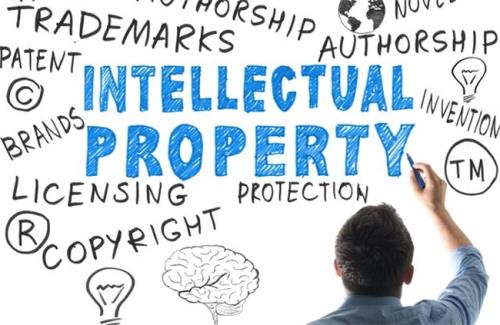 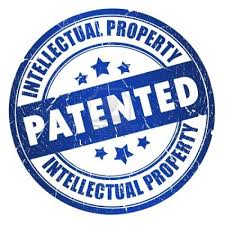 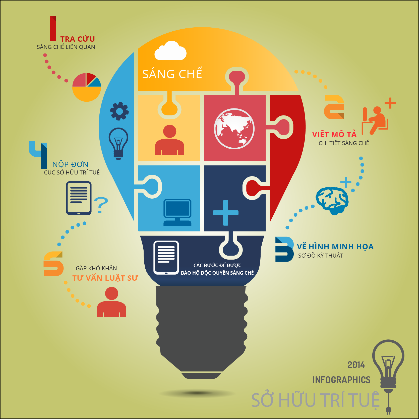 4. CƠ CHẾ CHÍNH SÁCH HỖ TRỢ (Tiếp theo)
Khen thưởng (Nghị quyết số 248/2019/NQ-HĐND)
+Bằng khen của UBND TP kèm theo tiền thưởng 20 lần mức lương cơ sở/sáng chế được cấp văn bằng bảo hộ và 15 lần mức lương cơ sở/giải pháp hữu ích được cấp văn bằng bảo hộ 
+ Công trình KH&CN được tặng bằng khen của UBND thành phố khèm theo mức thưởng từ 3 lần đến 20 lần mức lương cơ sở
….
12
4. CƠ CHẾ CHÍNH SÁCH HỖ TRỢ (Tiếp theo)
Hỗ trợ thông qua các hình thức nhiệm vụ KH&CN, nhiệm vụ thường xuyên theo chức năng
Hỗ trợ cho các địa phương, các HTX, làng nghề xác lập, quản lý và phát triển các NHTT, NHCN, nhãn hiệu sử dụng địa danh, dấu hiệu chỉ nguồn gốc địa lý của sản phẩm địa phương
 Hỗ trợ xác lập NHTT: 35 triệu/nhãn hiệu
 Hỗ trợ các nhiệm vụ cụ thể về quản lý và phát triển. VD hiện nay Sở KH&CN đang có kế hoạch hỗ trợ tổng thể cho làng nghệ nước mắm Nam ô, trong đó có nhiều nhiệm vụ và có nhiệm vụ kinh phí có thể đến vài tỷ đồng.
13
4. CƠ CHẾ CHÍNH SÁCH HỖ TRỢ (tiếp theo)
Thực hiện Quyết định số 2205/QĐ –TTg ngày 24/12/2020 của TTCP v/v phê duyệt Chương trình phát triển TSTT đến năm 2030, Sở KH&CN đang xây dựng đề án phát triển TSTT trên địa ban thành phố đến năm 2030, trong đó có các nội dung về chương trình đào tạo nâng cao năng lực, thúc đẩy các hoạt động tạo ra và xác lập tài sản trí tuệ; nâng cao hiệu quả quản lý, khai thác và phát triển tài sản trí tuệ; hỗ trợ quản lý, khai thác và phát triền TSTT; tăng cường hiệu quả thực thi và chống xâm phạm quyền.
Dự kiến trình ban hành trong năm 2021
14
4. CƠ CHẾ CHÍNH SÁCH HỖ TRỢ, THÚC ĐẨY HOẠT ĐỘNG SỞ HỮU TRÍ TUỆ
Ngoài ra còn có các nội dung do các Sở ngành khác chủ trì triển khai, có liên quan
- Hỗ trợ đăng ký quyền tác giả đối với phần mềm (Nghị quyết 270/2019/NQ-HĐND) – Sở TTTT
- Hỗ trợ đăng ký bảo hộ SHTT đv lĩnh vực công nghiệp hỗ trợ, sản phẩm lưu niệm, sản phẩm công nghiệp nông thôn- Sở Công thương
15
TRÂN TRỌNG CÁM ƠN!
16